Tame the Project Backlog
Take charge of your backlog of unstarted projects.
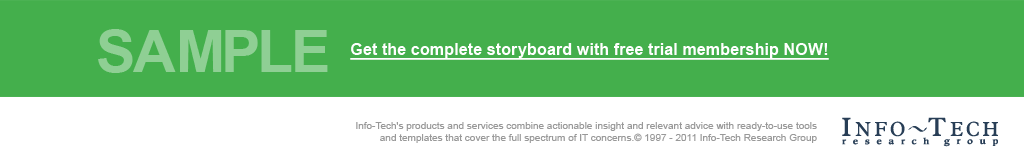 Info-Tech's products and services combine actionable insight and relevant advice with ready-to-use toolsand templates that cover the full spectrum of IT concerns.© 1997 – 2016 Info-Tech Research Group
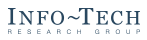 ANALYST PERSPECTIVE
If you keep a backlog of pending project requests, and don’t actively manage it, chances are you’re throwing good money after bad.
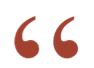 Most organizations are approving far more projects than they have the capacity to deliver. The backlog of unstarted projects keeps growing, yet it doesn’t get considered when new projects come in the door. 
If that’s the case, what is the purpose of the backlog? Is it being maintained? 
Treat your project backlog like an investment: if you’re going to put time and money into keeping one, ensure that you’re investing wisely and getting a good return in terms of strategic value and project throughput.
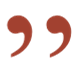 Matt Burton, 
Senior Manager, Project Portfolio Management Info-Tech Research Group
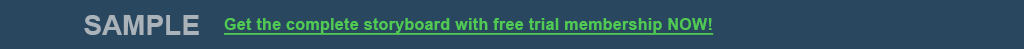 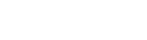 Our understanding of the problem
Project Portfolio Manager or PMO Leader who needs to improve the manageability of his or her backlog.
CIO or IT Leader who needs to improve the throughput and value of IT’s project work.
Keep your project backlog relevant and useful.
Improve IT’s reputation to deliver on what it promises.
Create a maintainable, minimal list of high-value pending projects.
Improve the strategic value of IT projects.
Gain transparency into IT’s processes and constraints in order to inform and improve the approval and prioritization processes.
Project stakeholders – requestors, senior management, executive layer, etc. – who want to improve the strategic focus of IT’s project portfolio.
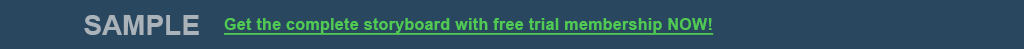 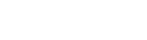 Tame the Project Backlog – Executive Summary
1. Stop nurturing a zombie project state. Project backlogs are commonly full of ideas that are no longer relevant, but which are kept around for a variety of suspect reasons. There’s nothing to be gained from keeping dead ideas alive. Cleanse backlog zombies to ensure portfolio health. 
2. Invest more wisely. Backlogs are costly, consisting of a considerable accumulation of resource hours. If you’re not getting a good return in terms of started projects, then it’s time to start investing more wisely – or to stop investing altogether.
As portfolio manager, you oversee a backlog of requested projects.
You need to improve the way this backlog functions within the organization. It currently grows at a rate that is impossible to maintain, and the project demand it represents is of questionable value and far outweighs IT’s capacity to reasonably deliver.
Decision makers use the backlog to keep the peace. Lacking the time to assess the bulk of requests, or avoiding difficult conversations with stakeholders, they “approve” everything and leave it to IT to figure it out. 
Projects often come to IT with full external funding and IT is expected to simply accommodate them, regardless of internal limitations.
Keep the best, forget the rest. Develop a near-term approach to limit the role of the backlog to include only those items that add value to the business.   
Shine a light. Improve executive visibility into the health and status of the backlog so that the backlog is taken into account when decision makers approve new work. 
Evolve the organizational culture. Effectively employ organizational change management practices to evolve the culture that currently exists around the project backlog in order to ensure customer-service needs are more effectively addressed. 
Ensure long-term sustainability. Institute processes to make sure that your list of pending projects – should you still require one after implementing this blueprint – remains minimal, maintainable, and of high value.
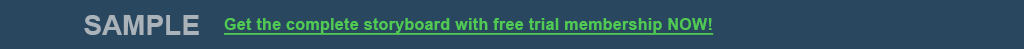 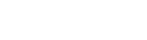 Secure your portfolio against the specter of the “unstarted”
What is a project backlog?
A project backlog is a portfolio level list of the “unstarted,” i.e. pending project requests that are waiting to be greenlighted. 
Unlike the task-level focus of a product or feature backlog in agile, scrum, and Kanban development methodologies, project backlogs pertain to projects as a whole – not individual tasks.
In some instances, project backlogs consist of requests that have been vetted and formally (or informally) approved; they are merely awaiting resource availability.
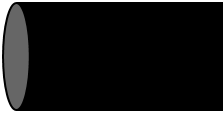 Billing System Overhaul
Accounting System Migration
Sales Data
IT Project Portfolio
Data Classifications
SaaS Initiative
SIP Telephony
Dotcom Replacement
Bug Fix
Website Enhancement
SharePoint Migration
Logistics System Overhaul
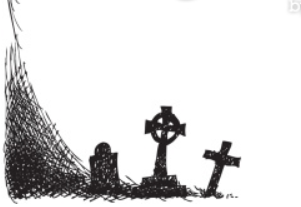 Firewall Replacement
Enterprise AR
More commonly, project backlogs consist of items that have simply been submitted, and have yet to be formally approved or declined.
Windows 10
In either case, the backlog should be actively managed in order to prevent “the unstarted” from exerting a deadly influence on IT’s project portfolio.
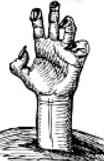 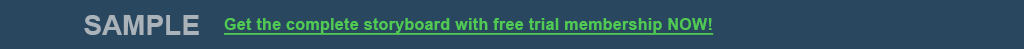 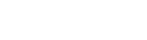 Know your enemy: the unmanaged project backlog
While lengthy project backlogs are rooted in undisciplined intake practices, they have negative impacts that can be measured beyond intake.
At some point, organizations became convinced that intake success was synonymous with the ability to approve more and more projects – regardless of IT’s capacity to deliver them all. 

This misconception fuelled the rise of the unmanaged IT backlog: commonly, a kitchen-sink of project ideas that not only exemplifies the profound imbalance between stakeholder demand and IT resource supply, but that typically lacks much consideration for the actual goals of the business. 

It follows that project backlog culture has largely had negative influence on the IT portfolio. The appetite for new projects grows and grows across organizations, while IT department sizes remain the same – and IT leaders are left to somehow make sense of it all.
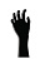 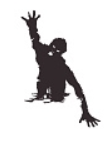 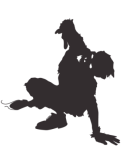 The rise of IT’s project backlog culture
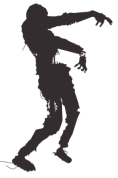 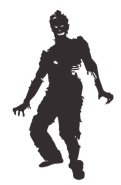 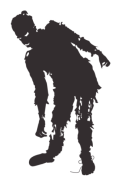 76%
Seventy-six percent of organizations say they have too many projects on the go and an unmanageable and ever-growing backlog of things to get to.
Source: Cooper
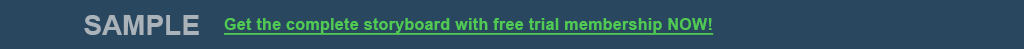 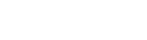 Left unregulated, project backlogs pose legitimate threats to IT
Unmanaged backlogs can damage IT’s reputation, destroy the value of the IT portfolio, and strike a blow to the organization’s bottom line.
Unmanaged backlogs can eat away at IT’s reputation. Backlogs can damage IT’s reputation within the organization. When the backlog becomes known as a “black hole,” stakeholders may forgo formal intake channels altogether. At that point, the backlog serves as little more than a list of broken promises that contributes to portfolio confusion.
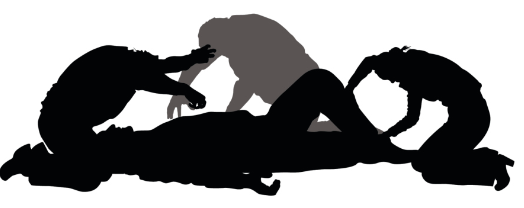 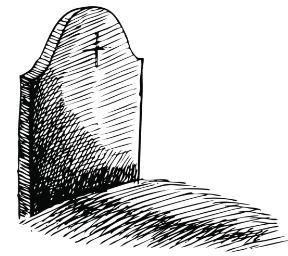 Good ideas often expire in unmanaged backlogs. Stakeholder demand for shiny new objects can frequently eclipse requests that will better facilitate long-term business growth. Without a strategic approach to backlog management, IT may invest more of its efforts in passing trends than in ideas that will advance strategic goals.
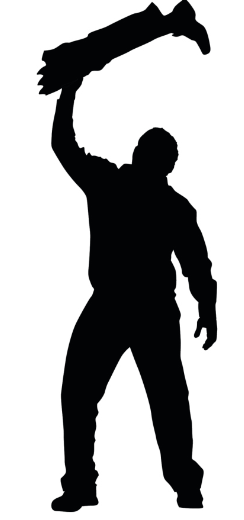 Project backlogs can end up costing organizations an arm and/or a leg. Perhaps most damagingly, backlogs incur a cost that can be measured in terms of time and money. Without a strategic approach to the backlog, organizations can fall into project debt and struggle to keep up with payments year over year.
Being able to quantify the investment of time that makes up the backlog is key in determining the extent to which the backlog is influencing (for better or worse) IT’s abilities to succeed.
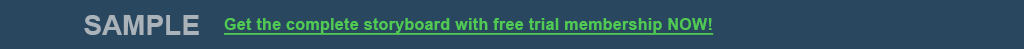 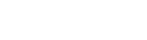 There are easy to spot, telltale signs that your backlog may be negatively influencing the value of your portfolio
Signs that your portfolio may already be under attack from the “unstarted”:
The size of your backlog is disproportionate to your current resource capacity. 
If there’s no chance of completing all of the items in your backlog in a reasonable time frame, then chances are your backlog is having a negative influence on your portfolio.
There’s a simple way to gauge it: if you were to stop the intake of new projects today, how long would it take your team to get caught up on the backlog?
As a general rule, if you answer a year or more, then your portfolio is under attack.
Your backlog contains projects that overlap with or contradict one another.
If you are uncertain as to whether or not your backlog contains items that overlap with other requests – or applications and infrastructure already in place – then a more strategic approach to managing your backlog is in order. 
Similarly, if your backlog contains requests that may potentially contradict each other (e.g. one for a server upgrade and another for a cloud migration) then your portfolio is under attack.
Your backlog contains numerous items that are notably dated. 
It should go without saying that if your backlog contains requests that are older than many of your staff in IT, or that originate from stakeholders who have long since retired, then a more strategic approach to managing the backlog is needed. 
As a general rule, if your backlog contains requests that are a year old or older, or that no longer have an identifiable project sponsor, then your portfolio is under attack.
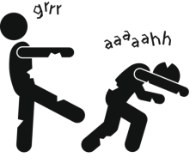 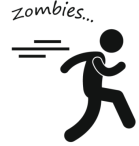 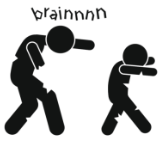 If your project backlog fits any or all of these criteria, you will benefit from the advice and tools in this blueprint.
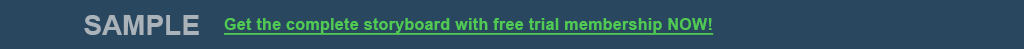 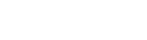 Defend your portfolio with a backlog management strategy
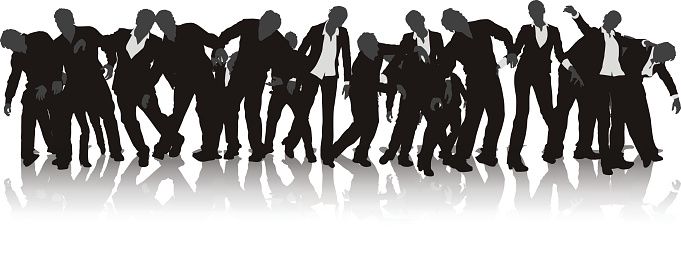 EFFECTIVE BACKLOG MANAGEMENT IS WITHIN REACH
Project backlog management doesn’t require additional overhead, sophisticated processes, or drawn-out deliberations at the executive level. It simply requires a commitment from IT leaders to take a strategic approach to maintaining the backlog.
Indeed, a backlog management strategy can be established in a matter of days, and it can usually be initiated within the authority of the PMO itself.
Companies with a strategic approach to the backlog are more likely to have more even workloads among project staff and a better balance of project vs. non-project work.
The road forward will be rocky for some IT departments. Stakeholders can hold fast to their requests, and many will resist efforts to purge or revise those backlog requests. 
However, with the tools and advice in this blueprint, IT leaders can restore order to even the most unmanageable project backlogs.
Seventy-five percent of Info-Tech clients who have gone through our Project Portfolio Management Diagnostic Program are dissatisfied with manageability of their project backlogs.
75%
N=98, Info-Tech Research Group PPM Current State Scorecard, 2015
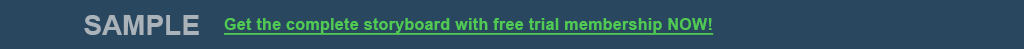 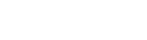 Your unregulated backlog needs a management strategy sooner rather than later
IT’s Effectiveness in Enabling Business Objectives
Business stakeholder satisfaction with IT is in decline – and your backlog is making the problem worse. 
From 2011–2013, satisfaction among executives regarding IT’s ability to meet key business objectives has been dropping steadily, most notably with respect to revenue-generating objectives such as product creation and entering new markets. 
An unmanaged backlog will only feed the trend – the longer backlog items sit and collect dust, the more dissatisfied stakeholders become.
Project demand from the business side is steadily increasing – i.e. without a strategy to keep it lean, your backlog is only going to grow.
While satisfaction declines, project demand from the business side grows. The pervasiveness of new technologies and their ever-increasing importance to business success means demand for new IT projects is increasing exponentially. 
As the PMI forecasts, from 2010 to 2020, demand for project practitioners is expected to increase by over 13.4 million globally, numbering more than 41.5 million by the end of the decade. 
As more and more projects come through the door, a strategy to deal with the growing backlog will be a must.
Source: PMI. “2015 Global Job Report”
Source: McKinsey & Company. “IT Under Pressure: McKinsey Global Survey Results”
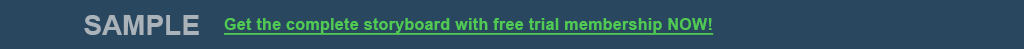 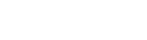 Effective backlog management supports the goals of portfolio management
When organizations discuss their top reasons for developing PPM discipline, their reasons align with the core benefits of effective backlog management.
WHY DO ORGANIZATIONS PRACTICE
 PORTFOLIO MANAGEMENT?
In a recent PMI survey with over 1000 project, program, and portfolio management professionals, “Customer Satisfaction” and “Cost Reduction” were cited as the top reasons for practicing portfolio management.

Taking a strategic approach to the project backlog supports both of these goals. 

By ensuring that IT can deliver on what it promises, backlog management can serve as the foundation for the PMO’s approach to effective customer service.

In eliminating the waste that can incur in unregulated backlogs, a lean backlog management strategy serves as a source of cost savings that is within the reach of the portfolio owner and which can be achieved on his or her own authority.
Source: PMI
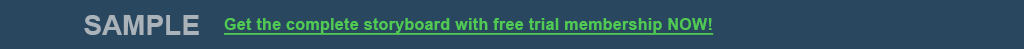 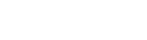 Info-Tech Research Group Helps IT Professionals To:
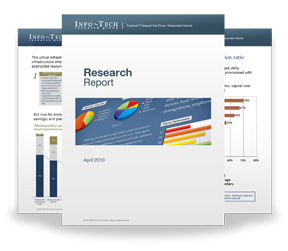 Quickly get up to speedwith new technologies
Make the right technologypurchasing decisions – fast
Deliver critical ITprojects, on time andwithin budget
Manage business expectations
Justify IT spending andprove the value of IT
Train IT staff and effectivelymanage an IT department
Sign up for free trial membership to get practical
solutions for your IT challenges
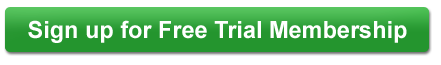 “Info-Tech helps me to be proactive instead of reactive –a cardinal rule in a stable and leading edge IT environment.
- ARCS Commercial Mortgage Co., LP
Toll Free: 1-888-670-8889
www.infotech.com
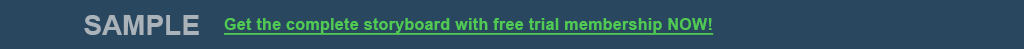 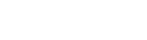